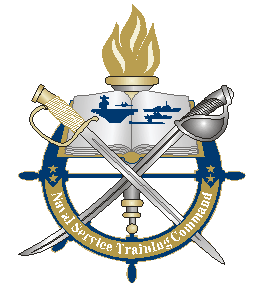 Sexual Assault Prevention and Response
for NROTC
LT Donna Vorpagel-Gunther
NSTC SAPR POC
March 2018
Objective
Provide clarity and updated information on Sexual Assault Prevention and Response (SAPR) Program for NROTC Units

NROTC SAPR Program Titles

Policy

Notification of MIDN Sexual Assault Incident
On Active Duty Status  (CORTRAMID, Summer Cruise)
Non-Active Duty Status 
Scenario-based examples 

MIDN SAPR Training Requirements

New NSTC Initiatives supporting MIDN

SARC Relationship
SAPR NROTC Titles
OPNAVINST 1752.1C 

SAPR Program Manager: Service member or DoD civilian employee experienced in developing policy, or program management and execution (Tammy O'Rourke, CNIC)

SARC: Subject matter expert for assigned installations and commands.

NROTC SAPR Positions

SAPR POC: Provide oversight of command compliance with SAPR program requirements. Must complete all required training (8 hours) by SARC within 90 days of being designated (Trained university LTs / LT De Soto)

SAPR Instructor: Ensure required SAPR Training is given to MIDN (designated instructor prior to POC training or can have additional unit instructors to give training/not necessarily training officer) 
*ALL UNITS MUST HAVE AT LEAST ONE.  Admiral directs one SAPR Instructor attend 8 hour POC training with a SARC at a Naval Installation to be designated unit SAPR POC.

SAPR Victim Advocate: Non-clinical crisis intervention, referral, and ongoing non-clinical support to adult sexual assault victims. 40 hour training required. Recertification every 2 years required.  (Not required at unit, but may have trained staff – CNIC MOU)
Sexual Assault Prevention and Response Policy
Current SAPR Policy for NROTC: NSTCINST  1752.1   (No DoD/DoN Policy)
SECNAVINST 1752.4B /  OPNAVINST 1752.1C / DoDI 6495.02

 “Only active duty, reservists, and dependents over the age of 18 who are
 not assaulted by their spouse or intimate partner are eligible for Restricted
 or Unrestricted reporting.”
Midshipmen are eligible for Restricted/Unrestricted reporting and SAPR services only if assaulted while in ACTIVE Training status (CORTRAMID/Cruise) or a dependent of an active duty member.
Regardless of AD Status SAPR Resources ARE AVAILABLE
Flow Chart of Sexual Assault Reporting  Process for MIDN On Active Duty “Unrestricted Report”(SAIRO & SADR REQ’D)
Complete
OPREP-3 
within 
24 hours
Command becomes
aware of 
sexual assault
allegation
Voice & Email
report 
to ISIC
(CoS or Deputy)
Notify SJA
Notify NCIS
Follow-up 
SITREP
 due w/significant 
change in status
First Flag Officer
 Report within 
30 days of 
OPREP-3
SITREP closure:
Final disposition 
included
SAIRO 
within 8 
days of initial
OPREP-3
OPNAV 1752/2
OPNAV F3100.6J
Complete SADR 
within 2 
business days of
final disposition
SA data is 
entered
for FY analysis
NAVPERS 1752/1
Sexual Assault Incident Response Oversight(SAIRO)
OPNAV 1752/2
SAIRO SITREP must be issued within 8 days of when command is notified of report of a sexual assault. SARC and NCIS knowledge is required for completion. 

Military victim:  Victim’s immediate commander creates report.
 
Civilian victim:  Alleged offender's immediate commander creates the report.

The report is sent to first O-6 and first Flag Officer in the chain of command.
First Flag Officer Report
Provide a letter summarizing the incident within 30 Days of releasing the OPREP-3 message.
Required for all cases (active duty status and civilian MIDN)
Purpose: Provide a status of the case and an assessment of how the victim, and/or the alleged perpetrator (if part of the command) and the command as a whole are coping with the situation.

Follow-up Phonecon or VTC for amplification of the letter.  Example discussion points:
How the victim/alleged is doing with schoolwork
How the victim/alleged is interacting with the unit
Any other pertinent facts
[Speaker Notes: OPNAV:

Specific information to the first flag officer in the chain of command regarding the incident, prevention efforts, impact on the command, progress to resolution and best practices within 30 days after the initial report of the sexual assault. 

A first flag report is required to be made to the first flag officer in the chain of command within 30 days after the initial personnel incident report of the sexual assault by all COs of both victims and alleged offenders, regardless of which command submitted the special incident report. This requirement OPNAVINST 1752.1C 13 Aug 2015 
3-13 

Reporting Requirements for Unrestricted Reports 
includes a personal assessment regarding the impact of the receipt of the reported incident, prevention efforts, impact on the command, progress to resolution and best practices. First flag reports must be made in person, if feasible. Telephone calls or video teleconferences (VTC) are acceptable alternatives. E-mail reports are not an acceptable alternative.]
Sexual Assault Disposition Report(SADR)
NAVPERS 1752/1
After final disposition of the Sexual Assault, the alleged offender’s Commander/CO shall complete the SADR form within 2 business days of disposition.  Consult with NSTC SJA prior to submitting.

If the offender is unknown or if the offender is not subject to the UCMJ, the victim’s Commander/CO shall complete the form.
Sexual Assault Reporting Process for MIDN Non- Active Duty(Non-SITREP)  (SAIRO & SADR are NOT REQ’D)
Sexual Assault Occurs:
Offer University services to assist with counseling and safety.

Voice and Email report to ISIC.

Schedule phonecon debrief with Flag Officer.

Conduct debrief with Flag Officer within 30 days of voice report	
Write/send letter to Flag Officer summarizing incident 2-3 days prior to phonecon.

No future updates needed unless case escalates (continue to follow up with victim/alleged offender’s needs A/R)
Sample letters are located on the SAPR Website
http://www.netc.navy.mil/nstc/SAPR2/index.html
Sexual Assault Reporting Scenarios
MECEPS / STA-21 follow active duty reporting procedures.
Scenario 1: 
Victim: MIDN at “University A” is in a Non- Active Duty Status 
Accused: MIDN at “University B” is in a Non-Active Duty Status

Action: No Formal SITREP required, Voice Report to ISIC, letter and phonecon to Flag Officer. 


Scenario 2: 
Victim: MIDN at “University A” is in an Active Duty status
Accused: MIDN at “University B” is in a Non-Active Duty status

Action: Victim’s Commanding Officer/O.I.C. will contact SARC/NCIS, initiate the SITREP, Voice Report to ISIC, letter and phonecon to Flag Officer, and follow SITREP procedures.
Sexual Assault Reporting Scenarios
Scenario 3:
Victim:  MIDN at “University A” is in a Non-Active Duty Status 
Accused: MIDN at “University B” is in a Active Duty Status 

Action: Accused ‘s Commanding Officer/O.I.C. will contact SARC/NCIS, initiate the SITREP, Voice Report to ISIC, letter and phonecon to Flag Officer, and follow SITREP procedures.

Scenario 4:
Victim:  MIDN at “University A” is in an Active Duty status
Accused: MIDN at “University B” is in an Active Duty status

Action: Victim’s Commanding Officer will contact SARC/NCIS, initiate the SITREP, Voice Report to ISIC, letter and phonecon to Flag Officer, and follow SITREP procedures. 

Scenario 5:
Victim:  Student at “University A” is in an Non-Active Duty Status (Dependent of AD parent)
Accused: Student at “University B” is in an Non-Active Duty Status

Action: Victim’s Commanding Officer will contact SARC/NCIS, initiate the SITREP, Voice Report to ISIC, letter and phonecon to Flag Officer, and follow SITREP procedures.
NROTC SAPR Training Requirements
Each NROTC unit will provide the following SAPR training:

Freshmen MIDN 4/C will receive SAPR-F* training during their Freshman Orientation program at the beginning of each academic year.  New students who do not attend Freshman Orientation will receive SAPR training within 14 days of joining the unit. (*To be replaced by New Interactive Knowledge Center)

Sophomore MIDN 3/C will receive the SAPR GMT Training during their second academic year.

Junior MIDN 2/C and OCs will receive the SAPR-L Training during their third academic year.

Senior MIDN 1/C and OCs will receive the new pre-commissioning video during their final academic year.
Training is located on the NSTC SAPR Website
http://www.netc.navy.mil/nstc/SAPR2/index.html
NSTC SAPR Initiatives
NSTC SAPR Website:  Centralized location for all SAPR information
Training / Policies / Contact Information / SARCs
April 2015 – Present (over 4,000 views)
Website expansion – CNO

CNIC MOUs: CNIC MOU with NROTC Units and their closest Naval Installation to provide Victim Advocate & SARC support.










SARC/NROTC SAPR Instructor Webinar: Provide an introduction/clarification on the SAPR program and allow time for scenario based discussions/questions.
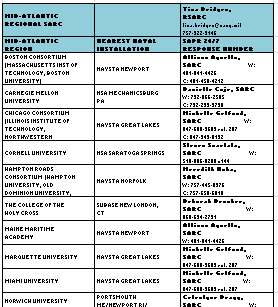 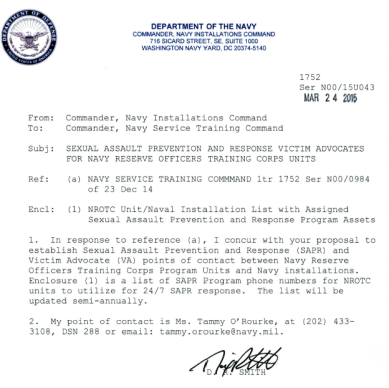 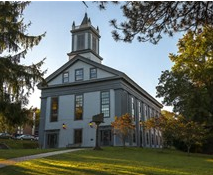 Alignment
Support/Partnership
University Counseling Centers
NSTC SAPR Initiatives
Interactive Knowledge Center: Decision based training tailored specifically created for MIDN (summer cruise and college setting scenario)
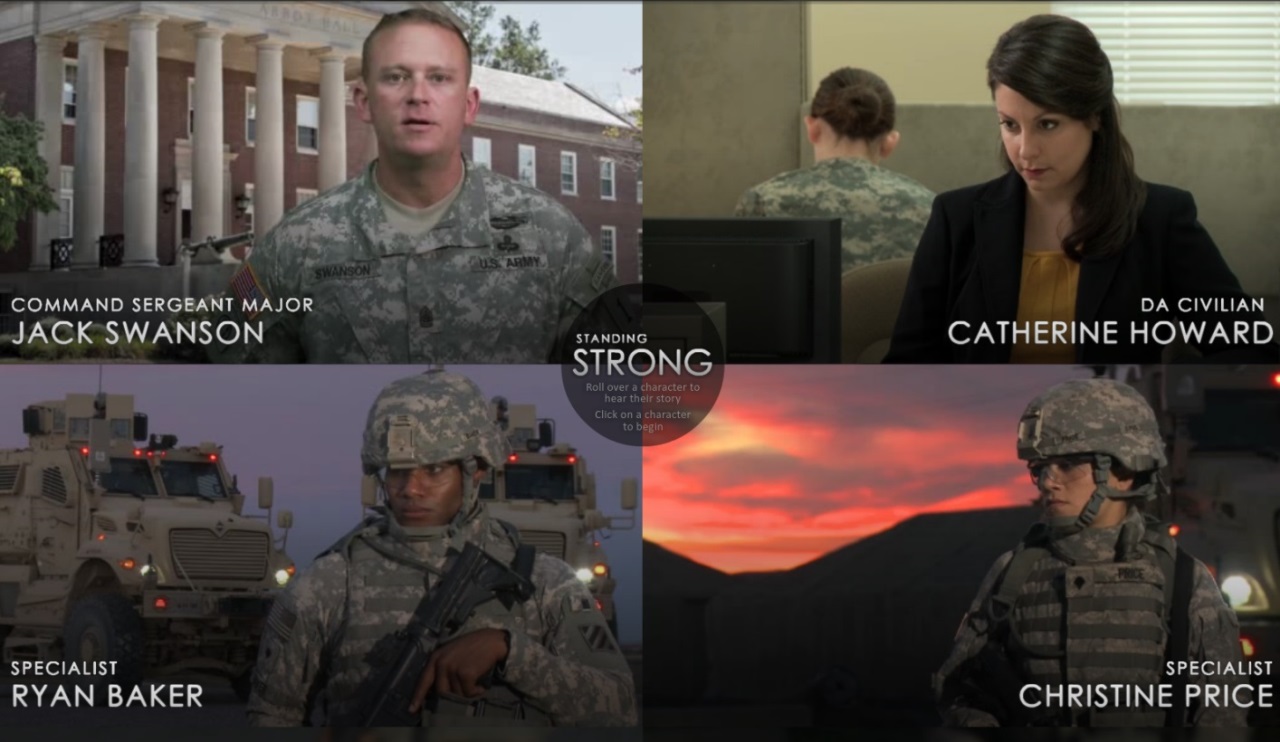 Interactive Knowledge Center
Tailored, dedicated SAPR training program for MIDN through VEILS® (Virtual Experience Immersive Learning Simulation)

Research-based training that allows users to “become” the lead character in a movie, make decisions, and experience the consequences of those decisions, both good and bad.
Presents realistic and engaging decision-based training dealing with prevention and intervention skills in a college environment and on Summer Cruise.
Provides early awareness and training of appropriate behavior expected of a future Naval Officer.
[Speaker Notes: http://willinteractive.com/demos/standing-strong/]
Focus Group Findings & Recommendations
Summary 
There is a confusion among MIDN regarding rules and expectations
All respondents indicated that sexual assault is something that “isn’t talked about”
There is confusion regarding SAPR reporting procedures, available resources and the NROTC 
      environment 
Perception exists that many males resent presence of females in Navy
Inundated with SAPR training but not seen as relevant as it appears geared toward active-duty
Misuse of alcohol is the number one contributing factor to inappropriate behavior and sexual assault
There is significant lag time between incidents and reporting
MIDN identified CORTRAMID as less professional, less stringent environment where misconduct was
      more likely to occur
During summer cruises, many MIDN indicated that they had participated in, heard about or witnessed
      fraternization

Teaching points
More clearly, thoroughly define sexual assault/harassment and how these definitions vary from campus/
      civilian definitions
How differing expectations of behavior and understanding of sexual assault definitions, policies & 
      penalties can cause harmful disconnect between campus and active duty (cruise) environment
Strategies for bystander intervention in various social environments
Reporting procedures in campus, NROTC and active duty environments and role of NROTC triad
Role of alcohol in sexual assault
Strategies for reducing stigma associated with sexual assault (we don’t talk about it/ victim blaming)
Destructive outcomes of SH/SA on victim, NROTC unit, and Navy.
Resources
NSTC SAPR POC
LT Donna Vorpagel-Gunther
Phone: (847) 688-7600 ext. 178
Email: donna.vorpagelgunthe@navy.mil

Staff Judge Advocate
LCDR Parker Carlisle
Phone: (847) 688-7600 ext. 463
Email: parker.carlisle@navy.mil 


DoD Safe Helpline
Phone: (877) 995-5247
	     www.safehelpline.org